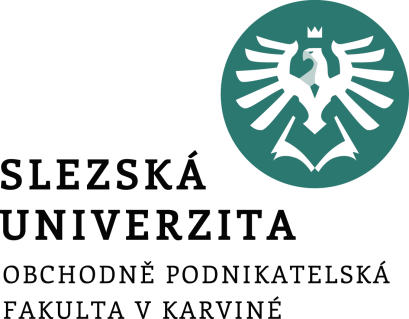 Obecná ekonomie II
Informace k organizaci předmětu
Ing. Karin Glacová
Vyučující
Přednášky
doc. Mgr. Ing. Michal Tvrdoň, Ph.D.
MALÝ SÁL – pondělí 8:05 – 10:30

Semináře
Ing. Karin Glacová 
glacova@opf.slu.cz
kancelář: A210
	
konzultační hodiny v LS:Úterý 13:05 - 14:35Středa 12:00 - 13:30Po předchozí domluvě případně online přes e-mail nebo MS Teams.
[Speaker Notes: csvukrs]
Podmínky pro absolvování I.
Povinná 60% účast na uskutečněných seminářích
Omluva absence lékařem do 5 pracovních dnů od semináře.

Aktivita na seminářích 
Lze získat maximálně 10 bodů za aktivitu na seminářích během celého semestru (výpočty příkladů, nakreslení grafu, správné odpovědi apod.)
[Speaker Notes: csvukrs]
Podmínky pro absolvování II.
Průběžný test 
Maximálně 30 bodů, které budou připočteny ke zkoušce.
Kombinace početních příkladů, teorie a grafů, které budou do té doby probrány na seminářích a přednáškách.
Termín průběžného testu 15. dubna ONLINE v IS

Zkouška
Kombinace otázek (odpovědi ABCD nebo ANO/NE), grafů, výpočetních příkladů. 
Lze získat max. 60 bodů.
K úspěšnému absolvování předmětu je vhodné chodit na přednášky.

Kalkulačky jsou povoleny.
Hodnocení
méně než 60 bodů 		F
60 až 68 bodů 		E
69 až 75 bodů 		D 
76 až 83 bodů 		C
84 až 90 bodů 		B
91 až 100 bodů 		A
[Speaker Notes: csvukrs]
Obsah přednášek
Makroekonomické agregáty a způsob jejich měření:
 Pojetí makroekonomie, makroekonomický koloběh, hrubý domácí produkt, hrubý národní produkt, národní důchod, čistý ekonomický blahobyt, ekonomicky aktivní a ekonomicky neaktivní obyvatelstvo, míra nezaměstnanosti, index spotřebitelských cen, implicitní cenový deflátor, index cen výrobců, míra inflace, platební bilance.
Model AS-AD: 
 Klasické a keynesiánské pojetí křivky agregátní nabídky. Agregátní poptávka, její složky, faktory ovlivňují polohu a sklon křivek AS a AD. Makroekonomická rovnováha, rovnovážný produkt, rovnovážná cenová hladina v krátkém a dlouhém období, vliv pozitivních a negativních nabídkových i poptávkových šoků.
Keynesiánský výdajový model:
 Keynesiánský výdajový model (model s linií 45°), jeho předpoklady. Rovnovážný produkt v dvousektorovém, třísektorovém a čtyřsektorovém modelu ekonomiky a jeho změny. Působení multiplikátorů. Vliv daní, transferů a vládních výdajů a čistého exportu na rovnováhu.
Obsah přednášek
Peníze a jejich role v ekonomii:
 Pojetí peněz, jejich role, geneze peněz, jejich funkce a motivy držby. Bankovní sektor ekonomiky, tvorba depozitních peněz, nabídka peněz a její možná kontrola, peněžní multiplikátor, poptávka po penězích a rovnice směny. Rovnováha na trhu peněz v krátkém a dlouhém období.
Inflace:
 Podstata inflace, deflace a dezinflace. Měření inflace a míry inflace. Formy inflace. Členění inflace z hlediska příčin, inflace tažená poptávkou, inflace tlačená náklady a jejich důsledky. 
Trh práce a nezaměstnanost:
 Ekonomicky aktivní a neaktivní obyvatelstvo, pracovní síla, míra nezaměstnanosti. Poptávka po práci, nabídka práce. Formy, příčiny a důsledky nezaměstnanosti. Přirozená míra nezaměstnanosti. Okunův zákon. Trh práce s dokonale pružnými nominálními mzdovými sazbami. Trh práce s nepružnými nominálními mzdovými sazbami. Nerovnováha na trhu práce.
Obsah přednášek
Ekonomický růst: 
 Ekonomický růst a ekonomický rozvoj, měření ekonomického růstu. Kvantitativní a kvalitativní zdroje růstu. Extenzivní a intenzivní ekonomický růst. Ekonomická úroveň a ekonomická síla země. Bariéry růstu ekonomické úrovně, demografický vývoj, populační exploze. 
Hospodářský cyklus:
 Hospodářský cyklus, charakteristika jednotlivých fází cyklu: kontrakce, dno, expanze, vrchol. Krátkodobé sezónní výkyvy. Střednědobé cykly vyvolané poptávkovými a nabídkovými šoky. Dlouhé vlny, inovace vyšších řádů. Příčiny a důsledky cyklického vývoje. 
Fiskální politika:
 Fiskální politika, rozpočtová soustava, státní rozpočet, jeho příjmová, výdajová stránka a saldo státního rozpočtu. Vnitřní a vnější dluh, hrubý a čistý dluh. Cíle a nástroje fiskální politiky, expanzivní a restriktivní politika, její krátkodobé a dlouhodobé účinky.
Obsah přednášek
Monetární politika:
 Monetární politika, její cíle a nástroje. Nabídka peněz a úroková sazba. Dilema centrální banky. Expanzivní a restriktivní měnová politika. Krátkodobý a dlouhodobý účinek měnové politiky na produkt, zaměstnanost a cenovou hladinu.
Zahraniční obchod a vnější obchodní politika:
 Problematika měnového kurzu, odvození rovnovážné úrovně, vliv jeho změny na rovnováhu na mezinárodním trhu peněz. Vnější měnová politika, jednotlivé typy kursových režimů, kursové intervence, role mezinárodních finančních institucí.

Mezinárodní peněžní trh a vnější měnová politika

Hospodářská politika a měření její účinnosti
Semináře